7ème Forum AGIR (+) pour l’énergie
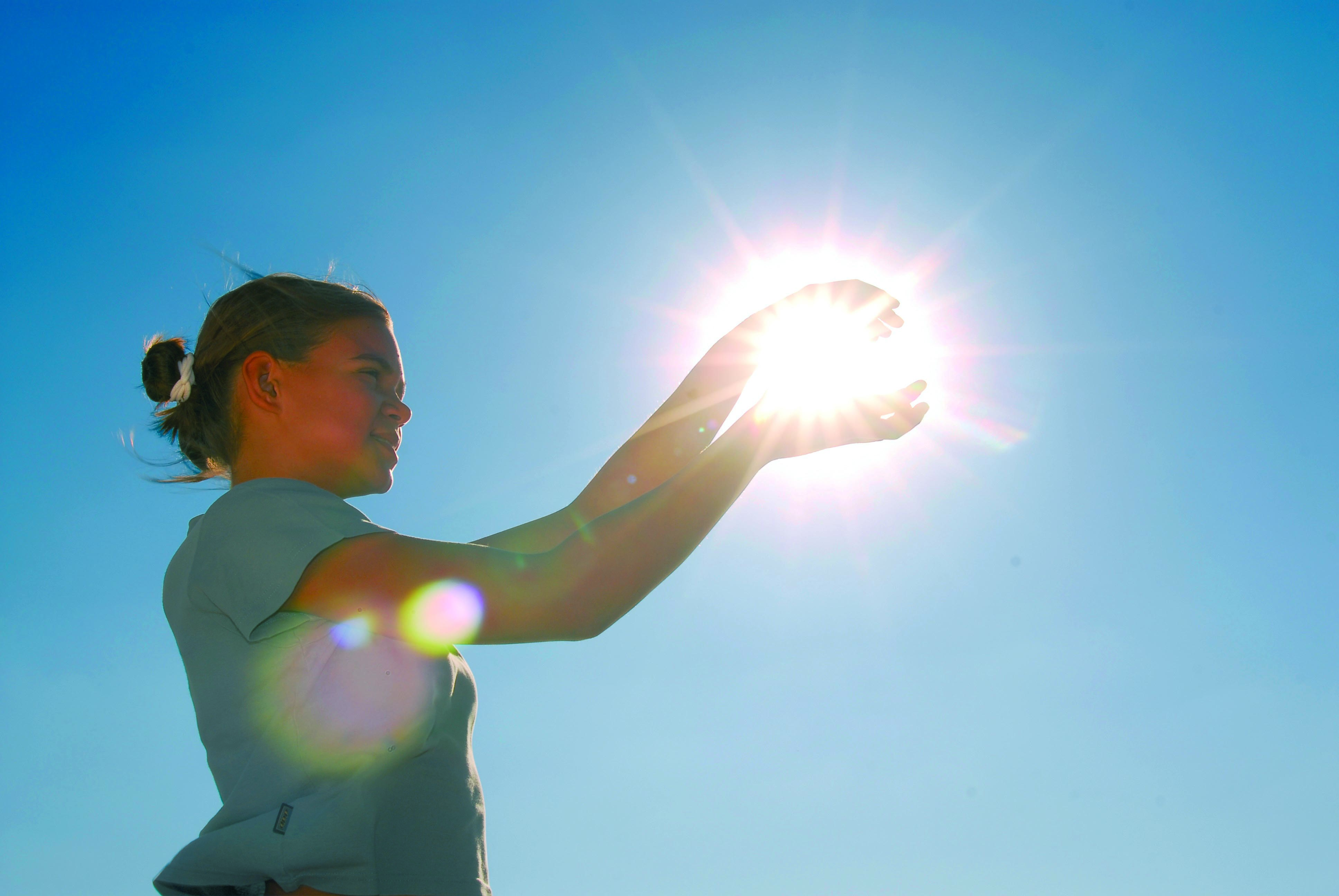 Bilan 2013
AGIR…AGIR (+), 2007 - 2013 : Relevé de compteurs !
1200 projets
34 millions de kWh d’énergie primaire économisés par an
22 millions de kWh d’électricité renouvelable par an
1.2 milliard d’euros d’activités
économiques
1€ de subvention entraine
10 € de travaux
ou services,
Plus d’un million
d’entre nous…
…sont concernés par les
projets mis en place
Plus d’une centaine 
d’emplois
(directs et indirects ) créés
.
Page 2
AGIR…AGIR (+), 2007 - 2013 : Relevé de compteurs !
8 années au total d’action sur la transition énergétique et la protection de notre cadre de vie :
70 millions
d’euros de 2007 à
2010
60 millions d’euros pour la période 2011-2014
Un fort accompagnement technique des projets :
assistance à maîtrise d’ouvrage, formations,
suivi à la mise en oeuvre, mise en lien (projets collectifs)…
Page 3
Que s’est-il passé en 2013 ?
Débat National sur la transition énergétique
Conférences environnementales
Adoption du Schéma Régional Climat Air Energie
34 Plans Climat Energie Territoriaux
Plan de Rénovation Energétique de l’Habitat
Page 4
Les chantiers AGIR (+) : les nouveaux venus
Dans les territoires :
Déclinaison territoriale des objectifs du SRCAE :

10 fiches territoires
Création des Agence Locales 
de l’Energie et du Climat
1 agence opérationnelle
2 en cours de création
Expérimentations d’écologie
industrielles  territoriale
 3 territoires engagés
Les éco-diagnostiqueurs : 
4 postes crées
Premio +
 Smart Grid sur 1000
site tertiaires et résidentiels
Page 5
Les chantiers AGIR (+) : les nouveaux venus
Au niveau des filières et des entreprises
Appels à projets « Services Innovant à destination des PME/PMI de PACA » : 
5 expérimentations pour trouver de nouveaux modèles économiques
Appels à projets « Initiatives régionales innovantes ou expérimentales et reproductibles pour des filières régionales de gestion, valorisation, recyclage des déchets » 
14 projets soutenus  dans les secteur des DEEE, des biodéchets/HAU,
textile, décors de spectacles,… 
700 000 € d’aides pour 3,5 millions d’investissement global
45 créations nettes d’emploi
Soutien à l’économie de la fonctionnalité : Démarche NOVUS
Page 6
Les chantiers AGIR (+) : les nouveaux venus
Au niveau des filières et des entreprises
Appels à projets « Investissements participatifs » : 7 projets soutenus (étude technique et juridique, animation,…)
GARSOL : plateforme de mise en relation  des acheteurs et des fabricants pour l’installation de chauffe-eau solaire.
Appels à projets photovoltaïque: 
7 projets d’un montant de 1,2 M€ soutenus à hauteur de 340 000 €
Production de 700 MWh par an 
Revenu estimé à 100 000 €/an
Projet VertiWind création d’un site pilote à l’horizon 2015/2016 et développement d’une nouvelle filière industrielle
Page 7
Les chantiers AGIR (+) : vers le déploiement
Dans le secteurs du bâtiment : 
UNE PRIORITE : la rénovation énergétiques performantes des bâtiments

La montée en compétence des acteurs 
soutien à l’IRFEDD, Envirobat Méditerranée et BDM
Mise en œuvre la feuille de route Build Up Skill

La création de nouveaux outils et de nouveaux modes d’organisations : 
Projet MARIE : mise en réseau des acteurs, nouvelles formes de communication
création d’un opérateur énergétique :
Page 8
Vers le déploiement : les exploitations et coopératives exemplaires
Un réseau de 100 exploitations et coopératives engagées dans l’exemplarité sur le territoire
Accompagnées par 9 têtes de réseaux
4129 MWh 
économisés par an
8837 MWh 
renouvelables par an
21 M€ 
d’investissements aidés à hauteur de 4 M€
Lancement d’un inter-réseau agriculture énergie environnement
Page 9
Vers le déploiement : les manifestations éco responsables
100 manifestations 
sur le territoire
½ million de festivaliers
2013 : 3,5 millions de km de voitures individuelles évités
=
émissions
d’un Français pendant 15 ans (380Tonnes de CO2)
Page 10
Vers le déploiement : Valorisons vos initiatives !
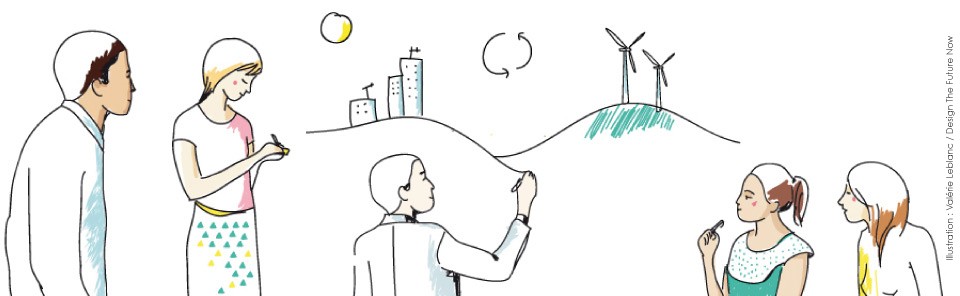 http://energiepaca.fr
Une plateforme de ressources dédiée à la valorisation des bonnes pratiques
Page 11
Page 12
Page 13
Page 14
Page 15